PRAVNI FAKULTETEKONOMSKE OSNOVE DRŽAVE I PRAVAJašarević, Faruk & Zlatan Jašarević (2010). POLITIČKA EKONOMIJA. Sarajevo: Interlinea.
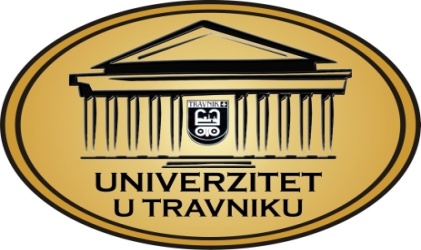 Predavači:

Prof.dr. Faruk Jašarević

Haris Kozlo MA
viši asistent na ekonomskopravnoj naučnoj oblasti
VJEŽBE 8
Predmet Ekonomske osnove države i prava ima za cilj:

definirati političku ekonomiju kao znanost, a potom kao nastavnu disciplinu i teorijski kolegij neophodan za propitivanje temeljne strukture ekonomije;
sistematizirati i klasificirati izlaganja velikih ekonomista i poznatijih ekonomskih škola prateći slijed njihovih misli;
izučiti ekonomski proces, kao ključnu društvenu sferu koja determinira opstanak i povijesnu perspektivu svakog društva s posebnim osvrtom na organsko jedinstvo i simultanost proizvodnje, raspodjele, razmjene i potrošnje;
sagledati uvjete i oblike proizvodnje i zakone koji vladaju proizvodnjom materijalnih dobara i usluga;
analizirati raspodjelu kao kariku poveznicu između proizvodnje i potrošnje sa svim njezinim kontroverzama i u svim njezinim aspektima;
prezentirati teorijske i praktične aspekte razmjene, nužne spone između proizvodnje i potrošnje i dati seriozan i sistematičan pristup tržišnom mehanizmu – regulatoru društvene reprodukcije;
analizirati fazu potrošnje kao proces konačne upotrebe bruto domaćeg proizvoda i vječiti uvjet opstanka ljudske vrste;
sagledati odnose u koje ljudi stupaju u proizvodnji i koji odgovaraju određenom stepenu razvitka proizvodnih snaga;
definirati makroekonomske indikatore u koje se sažimaju rezultati društvenog privređivanja;
dati osvrt na ekonomski rast i razvoj;
klasificirati poslovne (konjunkturne) cikluse i sagledati uzroke njihovog nastajanja;
sagledati međuovisnost i uzajamnu povezanost između države i ekonomije.
,,studenti stiču znanja o ekonomskim terminima, pojavama i zakonitostima“
VJEŽBE 8
Tematske jedinice predmeta Ekonomske osnove države i prava:

UVOD U EKONOMIJU
EVOLUCIJA EKONOMSKE MISLI
EKONOMSKI PROCES
PROIZVODNJA
RASPODJELA
RAZMJENA
POTROŠNJA
PRINCIPI PROIZVODNJE I ORGANIZACIJA POSLOVANJA
MJERENJE EKONOMSKE AKTIVNOSTI
EKONOMSKI RAST I RAZVOJ
POSLOVNI (KONJUNKTURNI) CIKLUSI
DRŽAVA I EKONOMIJA
FAZE EKONOMSKOG PROCESA
1. PROIZVODNJA

2. RASPODJELA

3. RAZMJENA

4. POTROŠNJA
CILJEVI IZLAGANJA
OBJASNITI ULOGU RAZMJENE U EKONOMSKOM PROCESU

DEFINIRATI OSNOVNA OBILJEŽJA  TRŽIŠNOG MEHANIZMA
ULOGA RAZMJENE U EKONOMSKOM PROCESU
U UVJETIMA POSREDNOG ZADOVOLJAVANJA POTREBA LJUDI RAZMJENA JE NUŽNA SPONA IZMEĐU PROIZVODNJE I POTROŠNJE

VLASTITE POTREBE POJEDINAC
ZADOVOLJAVA TROŠEĆI PROIZVODE DRUGIH LJUDI
	A
PRIBAVLJA IH RAZMJENOM MATERIJALNIH DOBARA I USLUGA
TRŽIŠNI MEHANIZAM
RAZMJENA SE ODVIJA UZ POMOĆ TRŽIŠNOG MEHANIZMA

TRŽIŠNI MEHANIZAM JE ORGANIZACIJSKI OBLIK SARADNJE LJUDI UPUĆENIH NA MEĐUSOBNU SARADNJU ZBOG PODRUŠTVLJENJA EKONOMSKOG PROCESA

Razmjenjujući dobra i usluge posredstvom novca, ljudi sudjeluju u distribuciji rezultata rada kako bi svako razmjerno svojem kvantitativnom udjelu raspolagao konkretnim upotrebnim vrijednostima prikladnim individualiziranim potrebama koje će se zadovoljiti potrošnjom
TRŽIŠTE
TRŽIŠTE
	SE DEFINIRA KAO UKUPNOST ODNOSA PONUDE I POTRAŽNJE NEKOG EKONOMSKOG PROSTORA

ZAKON RAZMJERNOSTI UTVRĐUJE PROPORCIJE UPOTREBE PROIZVEDENOG POTENCIJALA DRUŠTVA
ZAKON PONUDE I POTRAŽNJE
POSTOJE
FINALNA POTROŠNJA
	I
REPRODUKCIJSKA POTROŠNJA

TRŽIŠTE USPOSTAVLJA KONTAKT IZMEĐU KUPACA I PRODAVACA

KUPCI
odabiru željene produkte
sklapaju s prodavcima sporazum o predmetu i cijeni kupoprodaje
	I NA TAJ NAČIN
pribavljaju dobra nužna za vlastitu potrošnju

PRODAVCI KUPOPRODAJNIM ČINOM STJEČU NOVAC NUŽAN ZA
NASTAVAK PRIVREĐIVANJA
	I
PRIBAVLJANJE PROIZVODA POTREBNIH ZA VLASTITU POTROŠNJU

TRŽIŠTE USPOSTAVLJA KONTAKT IZMEĐU KUPACA I PRODAVACA
TRŽIŠNA RAVNOTEŽA
CIJENE PROIZVODA FORMIRANE NA ODREĐENOJ RAZINI ISTODOBNO DJELUJU I NA:
PONUDU
	I
POTRAŽNJU

VISOKA RAZINA CIJENA SINHRONO UTJEČE NA
SMANJENJE POTRAŽNJE
	I
POVEĆANJE PONUDE

NISKA RAZINA CIJENA POTIČE
RAST POTRAŽNJE
	I
SMANJENJE PONUDE